FUN THINGS ABOUT PESTS
(and Fun times)



Vicki Decker
Vice President of 
Operations 
and Strategic Growth
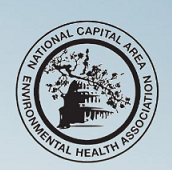 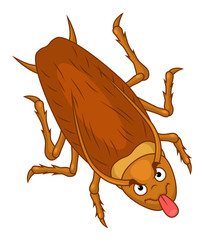 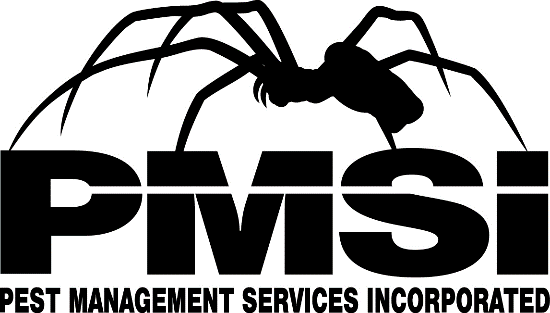 IS IT FRIDAY YET?????
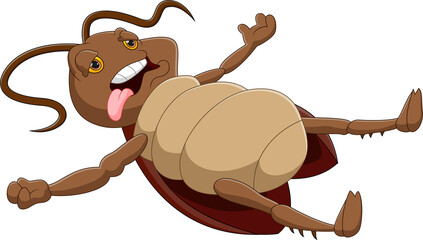 Are we having fun yet?
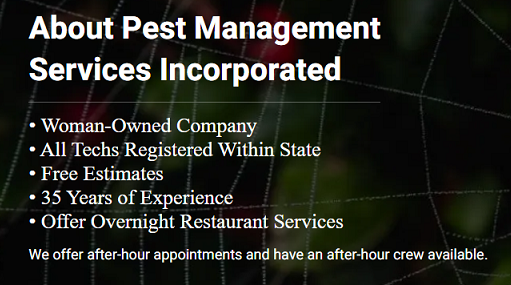 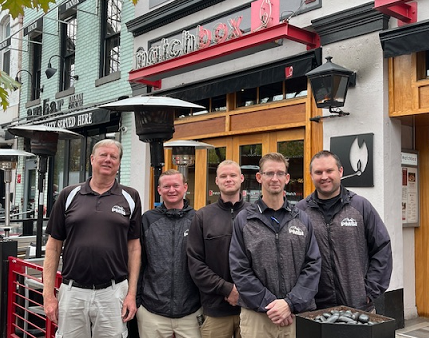 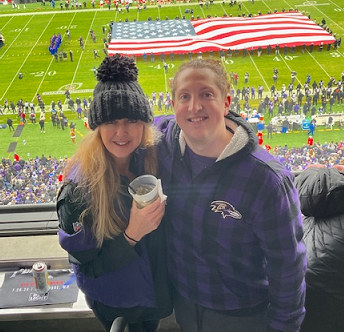 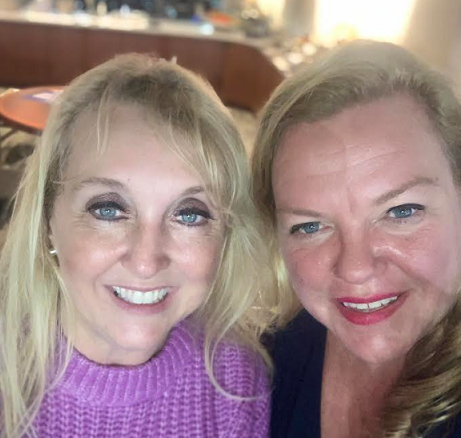 [Speaker Notes: Like most successful companies –comes from Great Owners and leadership]
PEST ELIMINATION – 
THE ULITMATE LOVE HATE
RELATIONSHIP
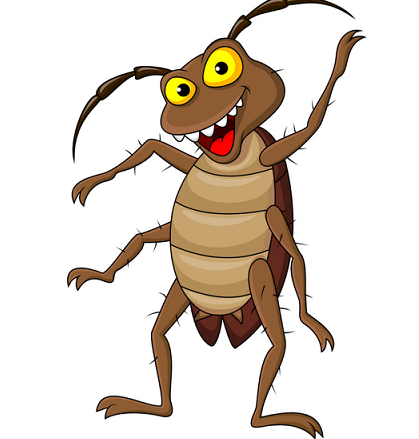 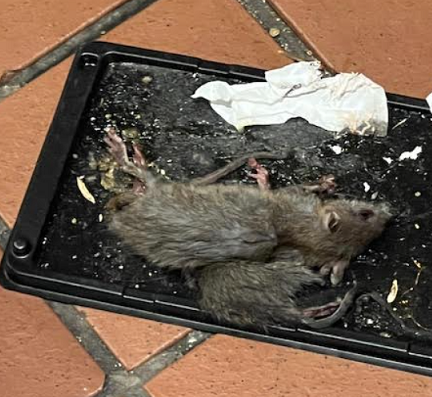 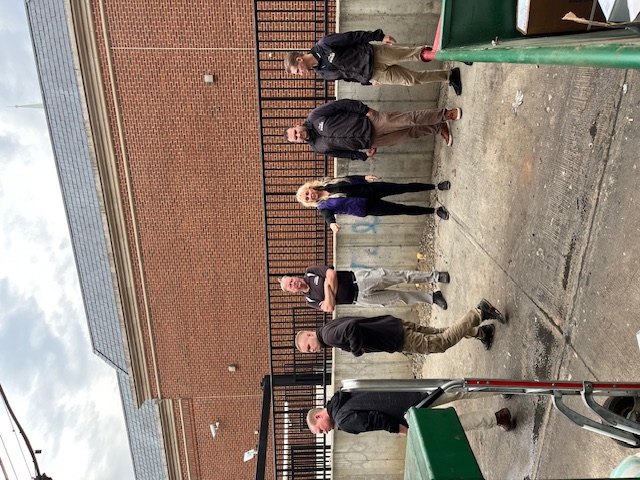 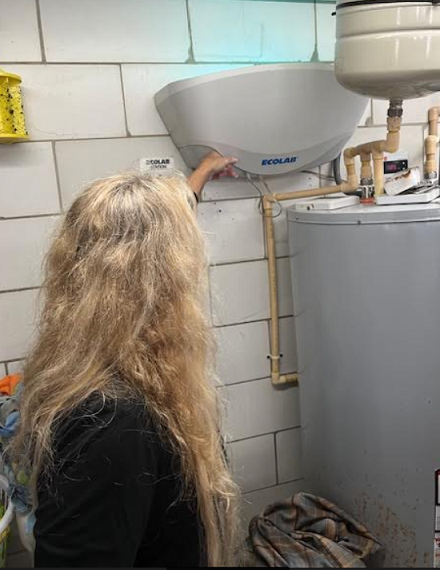 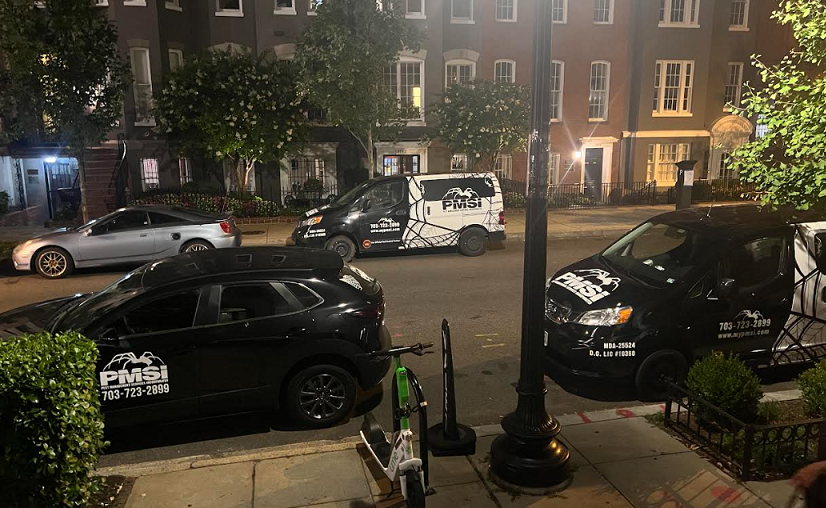 EVERYONE WANTS THE SAME THING
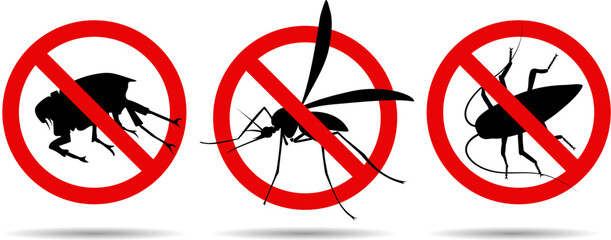 PROBLEM SOLVING FOR RESTAURANTS and COMMERCIAL ENTITIES
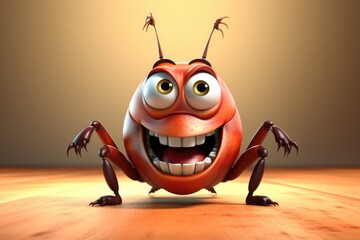 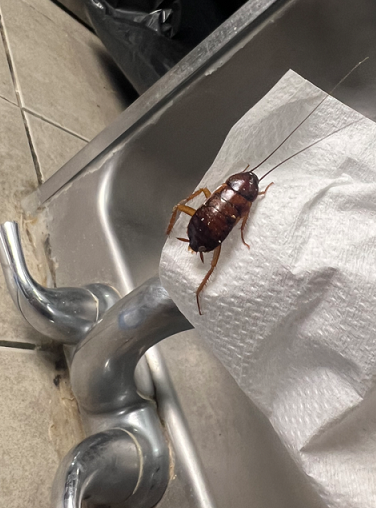 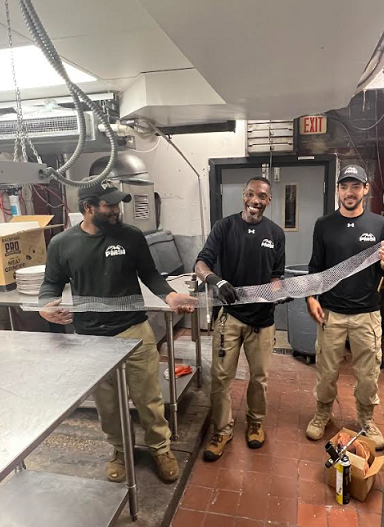 THE MOST SUCCESS COMES FROM…
TEAMWORK
COMMUNICATION
PARNTERSHIPS
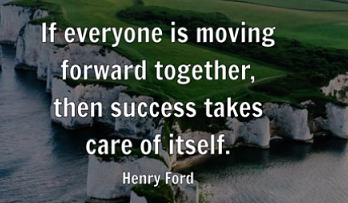 [Speaker Notes: Have to take the good with the bad]
NEW TECHNOLOGY AND IDEAS
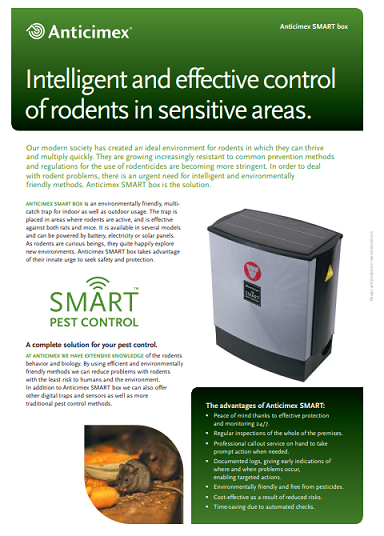 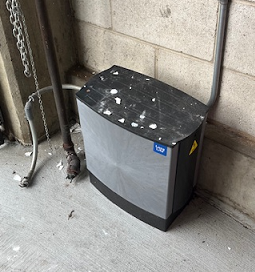 https://www.modernpest.com/uploads/Anticimex-SMART-Box-1.pdf
CHALLENGES
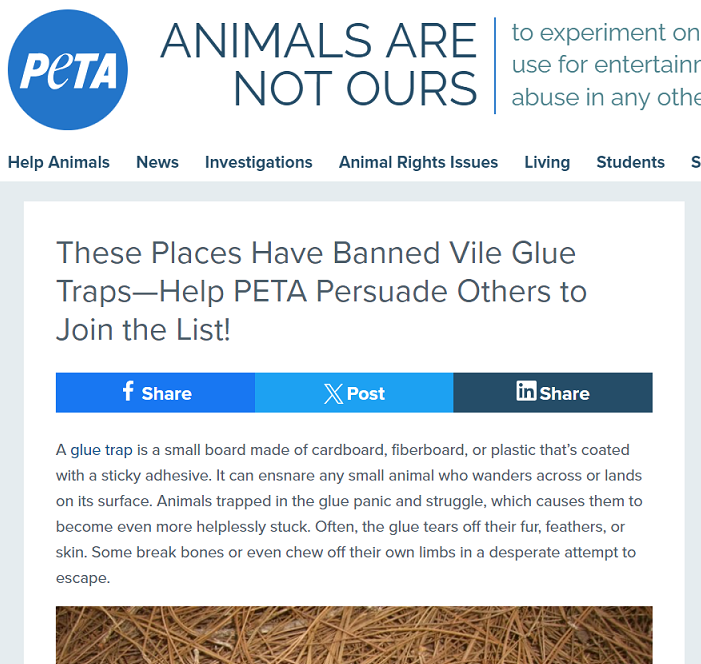 SOME OF THE FUN!!!!
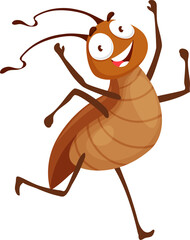 Pest Elimination to the stars! 
Culinary Stars & Sports Icons
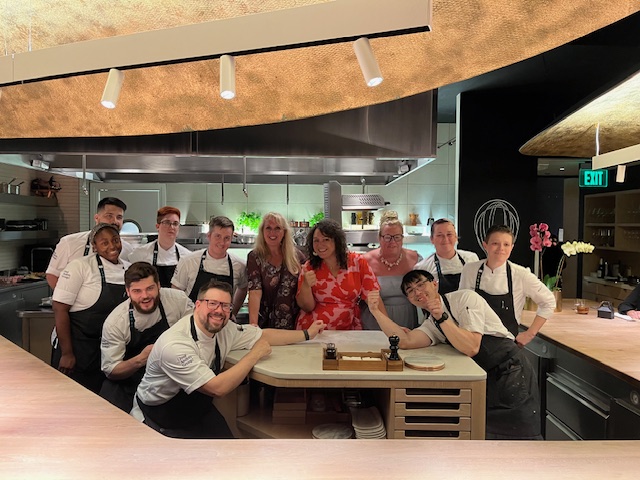 Even WE care of Michelin Stars!
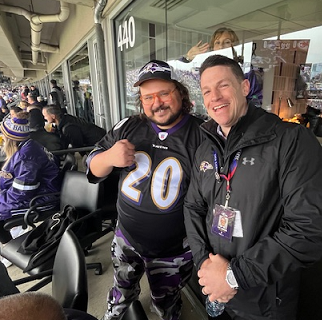 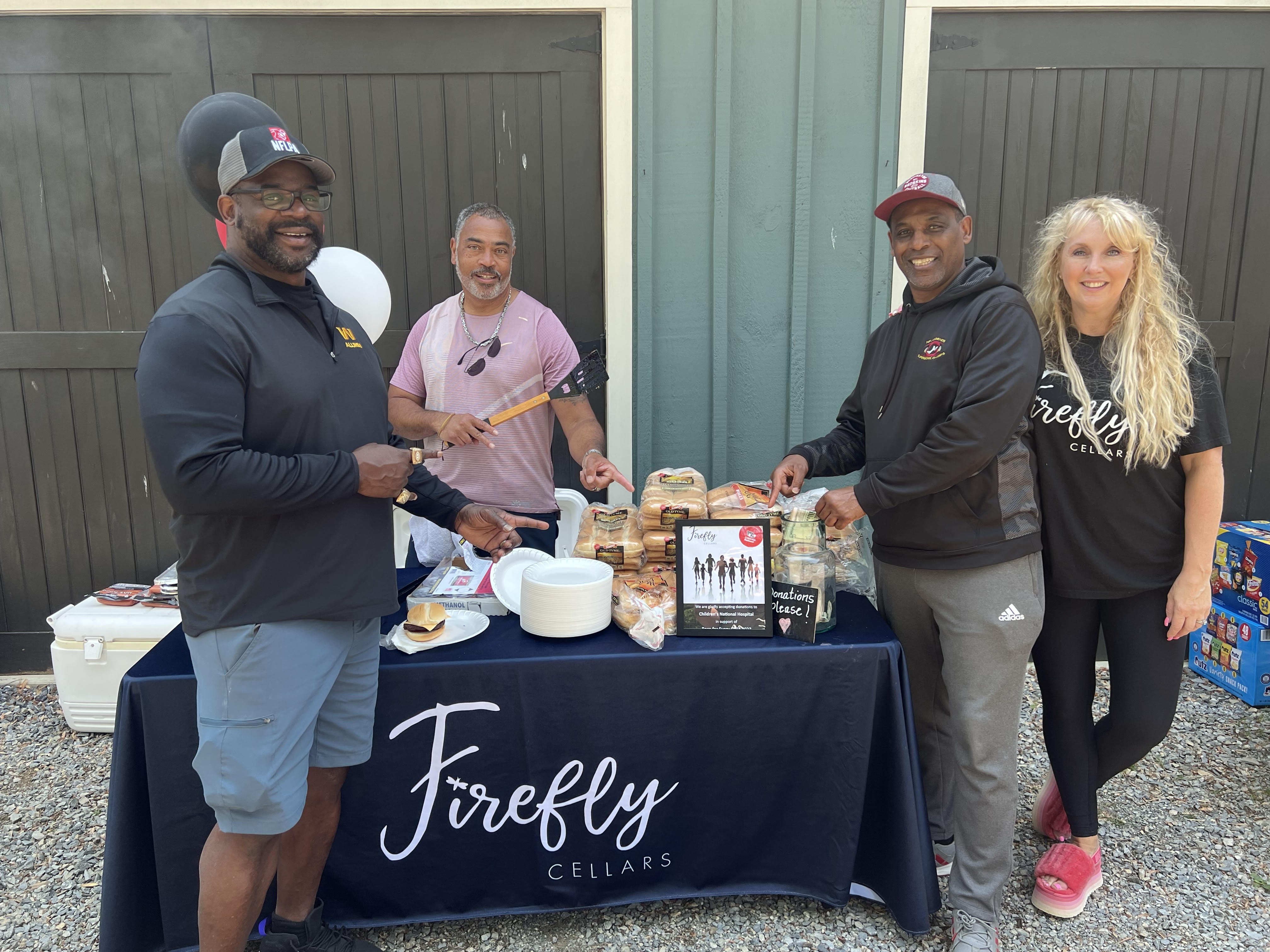 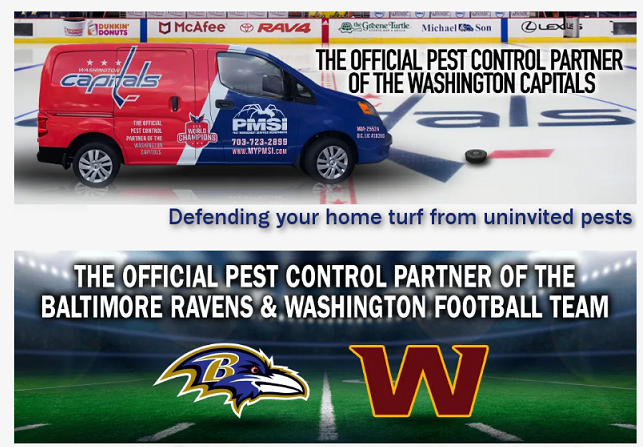